Решение задач
Закон Ома, соединение проводников



.
Солдатова Е. В., учитель физики
МАОУ «Гимназия им. Н. В. Пушкова»

г. Троицк, 2012г
1 вариант. 
Задание №1.На каком из рисунков три резистора соединены последовательно друг с другом и два параллельно друг другу?

1) на обоих
2) ни на одном
3) только на первом
4) только на втором
2 вариант
Задание №1.На каком из рисунков три резистора соединены параллельно друг  другу и два последовательно друг с  другом?

1) на обоих
2) ни на одном
3) только на первом
4) только на втором
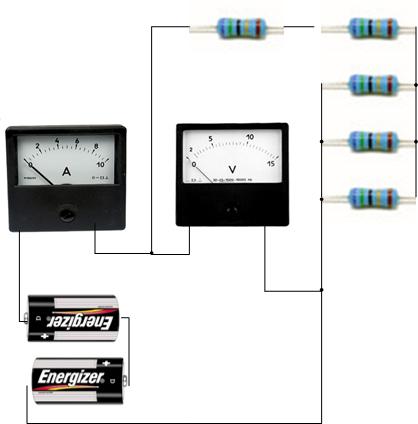 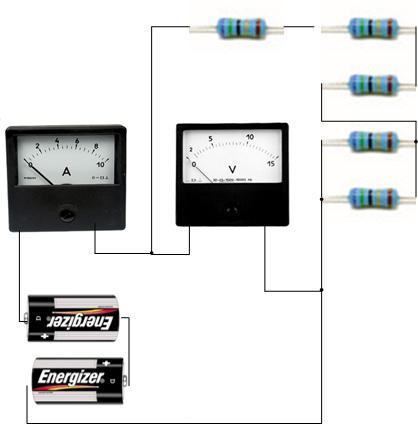 Рис.1
Рис.2
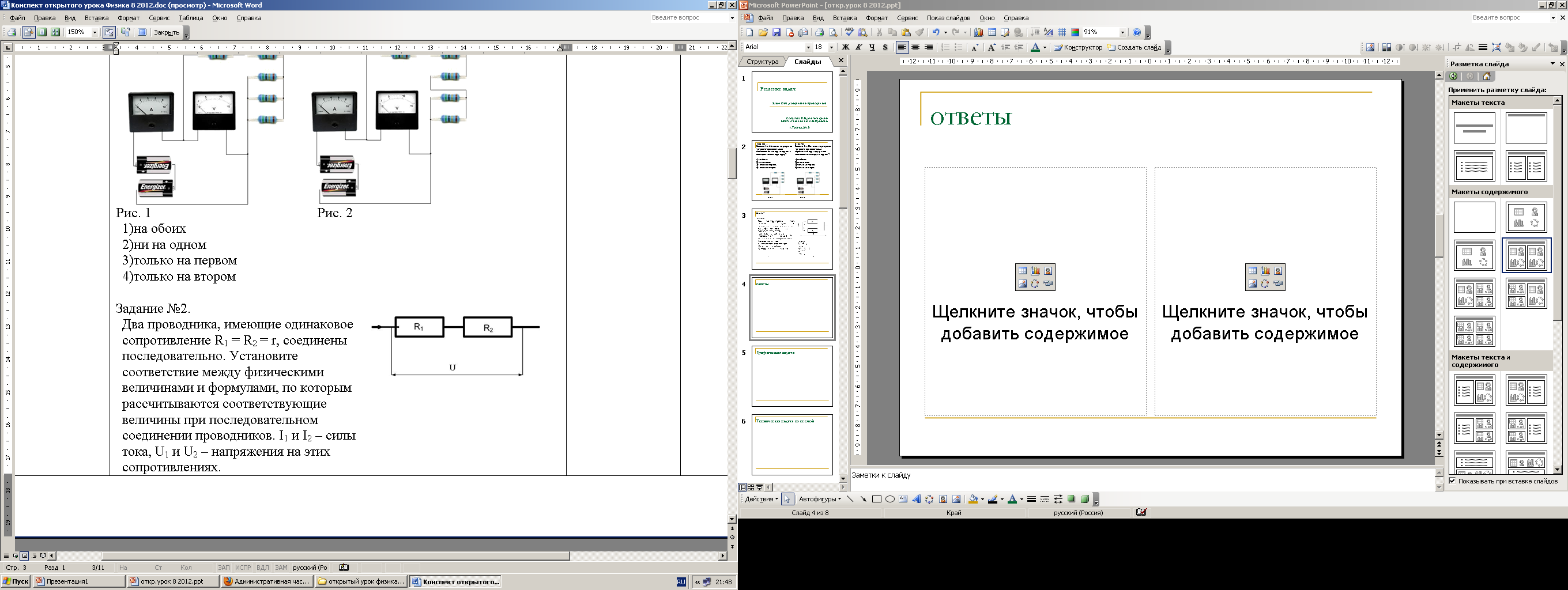 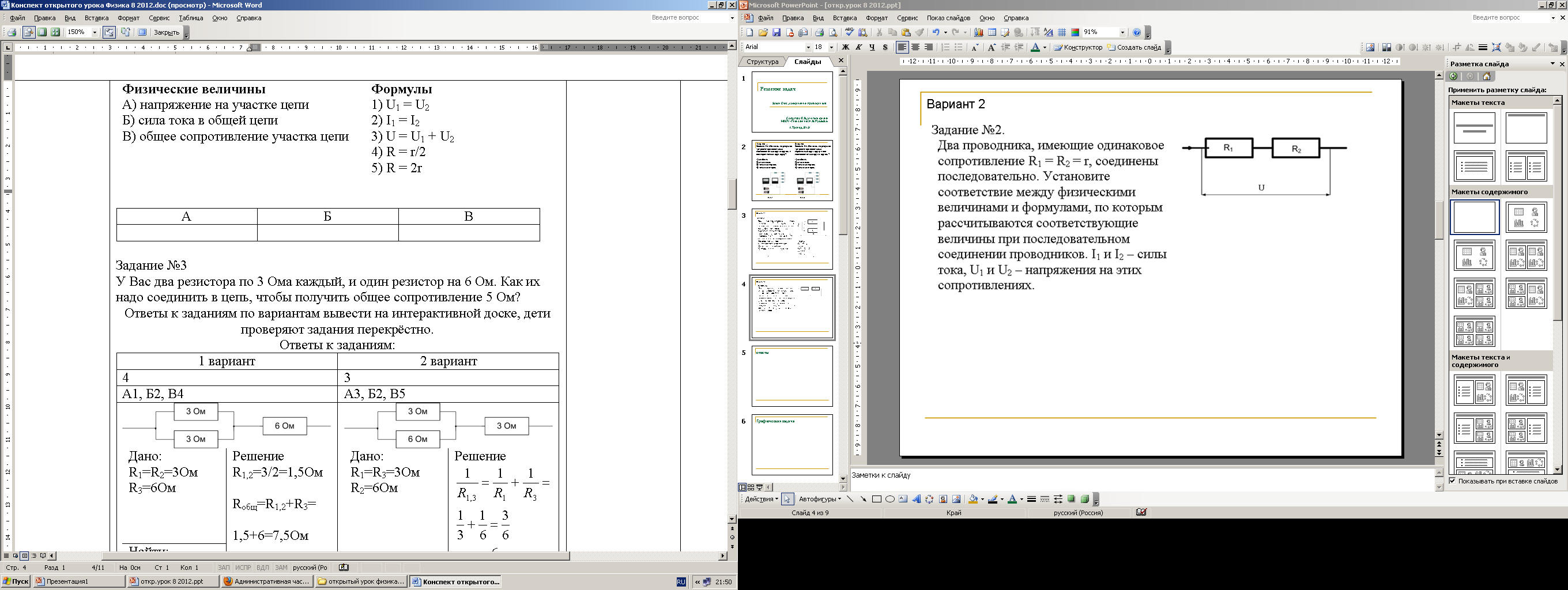 Вариант 1
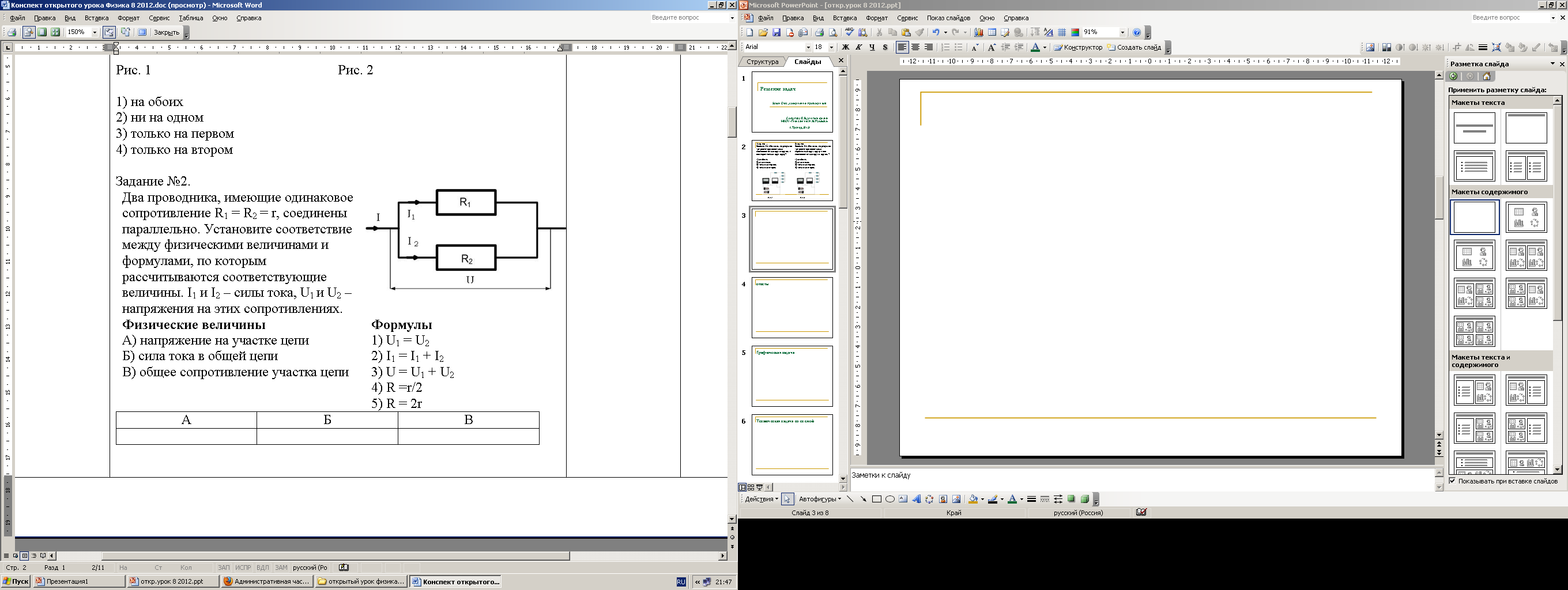 I
Вариант 2
Вариант 1
Задание №3
У Вас два резистора по 3 Ома каждый, и один резистор на 6 Ом. Как их надо соединить в цепь, чтобы получить общее сопротивление 7,5 Ом?
Вариант 2
Задание №3
У Вас два резистора по 3 Ома каждый, и один резистор на 6 Ом. Как их надо соединить в цепь, чтобы получить общее сопротивление 5 Ом?
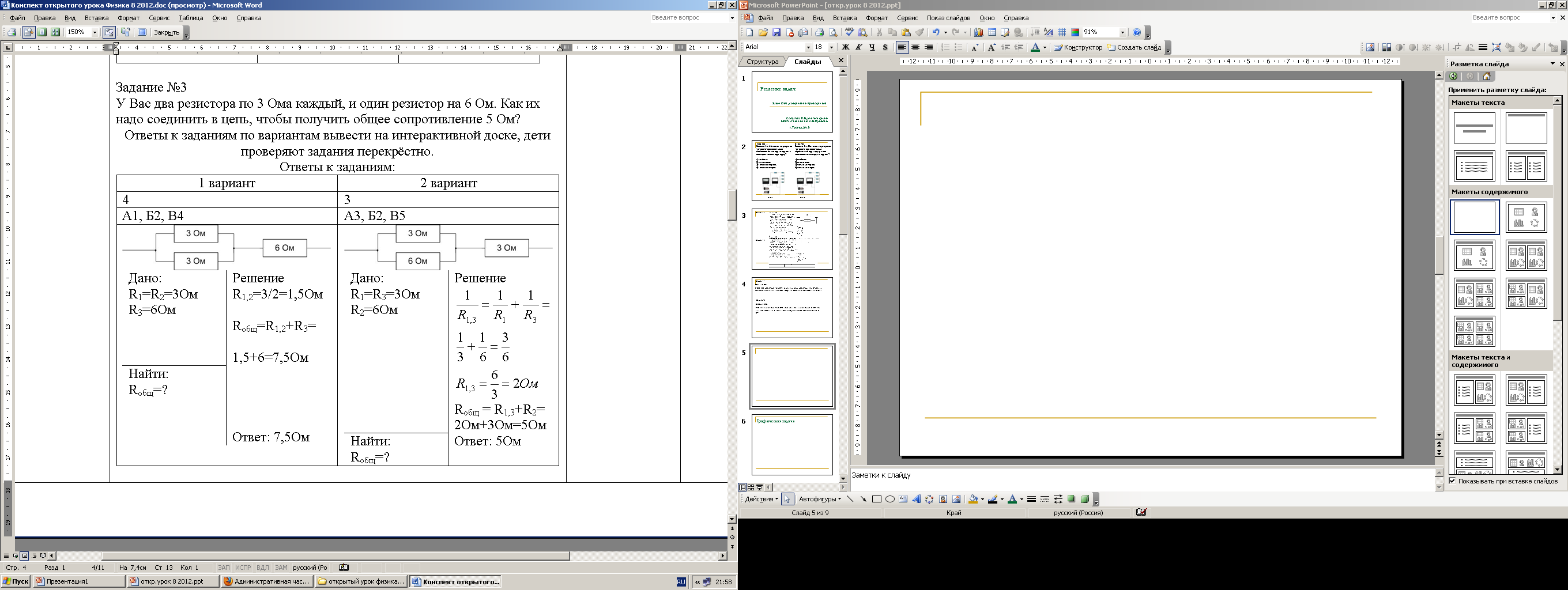 Графическая задача
I, А
0                                                                     U, В
Техническая задача со схемой
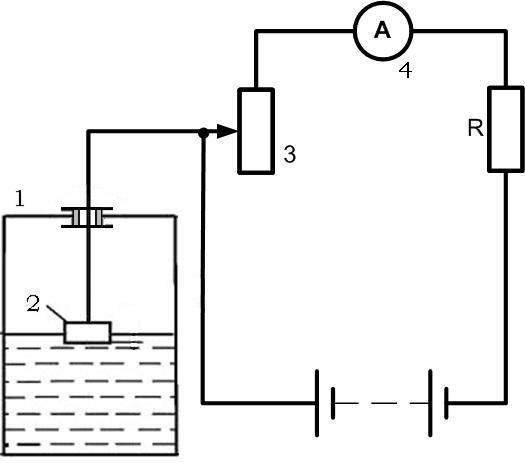 Домашнее задание
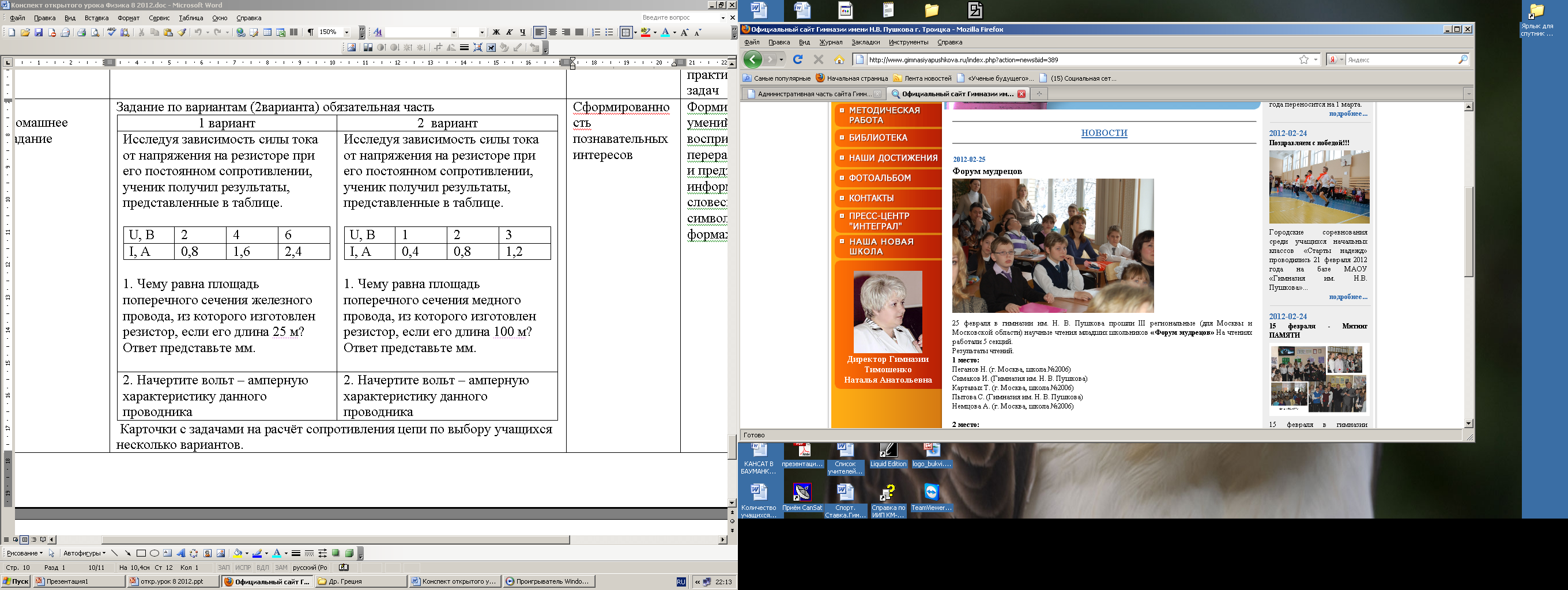